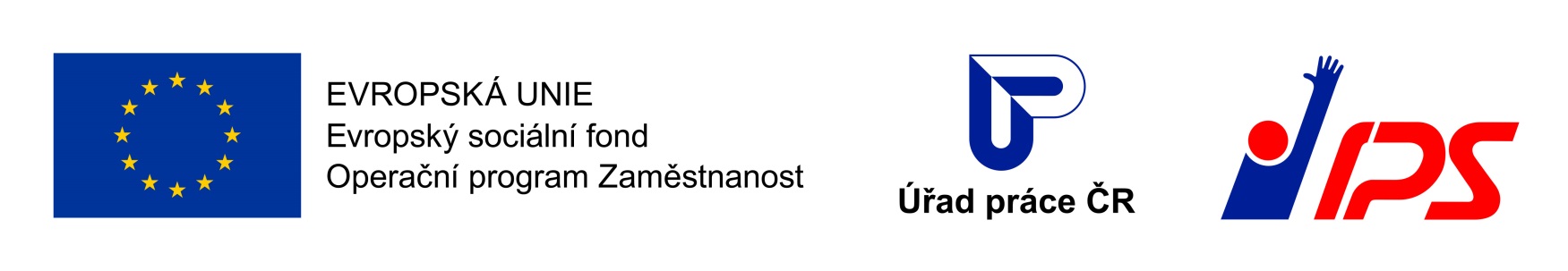 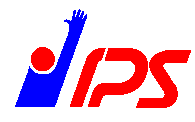 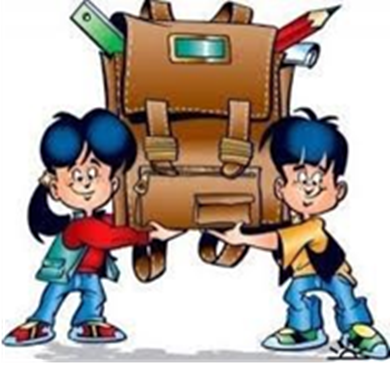 VOLBA POVOLÁNÍ
online VELETRH STŘEDNÍCH ŠKOL 
MORAVSKOSLEZSKÉHO KRAJE                                                        


                                                                                     
listopad 2022
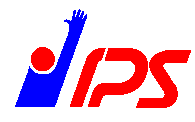 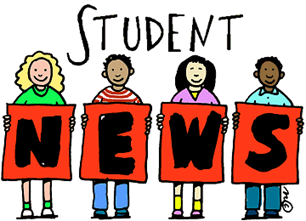 Proč studovat ?
STATUS STUDENTA (do 26 let)		
po celou dobu studia je za studenty státem hrazeno zdravotní pojištění 
student může využívat nejrůznější studentské slevy (na dopravu, na vstupné, slevu na dani z příjmů atd.) 
studenti mají úlevu na dani z příjmů, jejich rodiče daňové zvýhodnění, přídavky na dítě (za splnění podmínek)

Dosažený další stupeň vzdělání po základní škole a získaná odbornost zvyšuje šance uplatnit se na trhu práce!
.
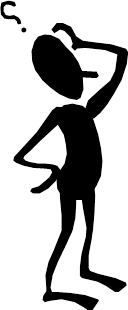 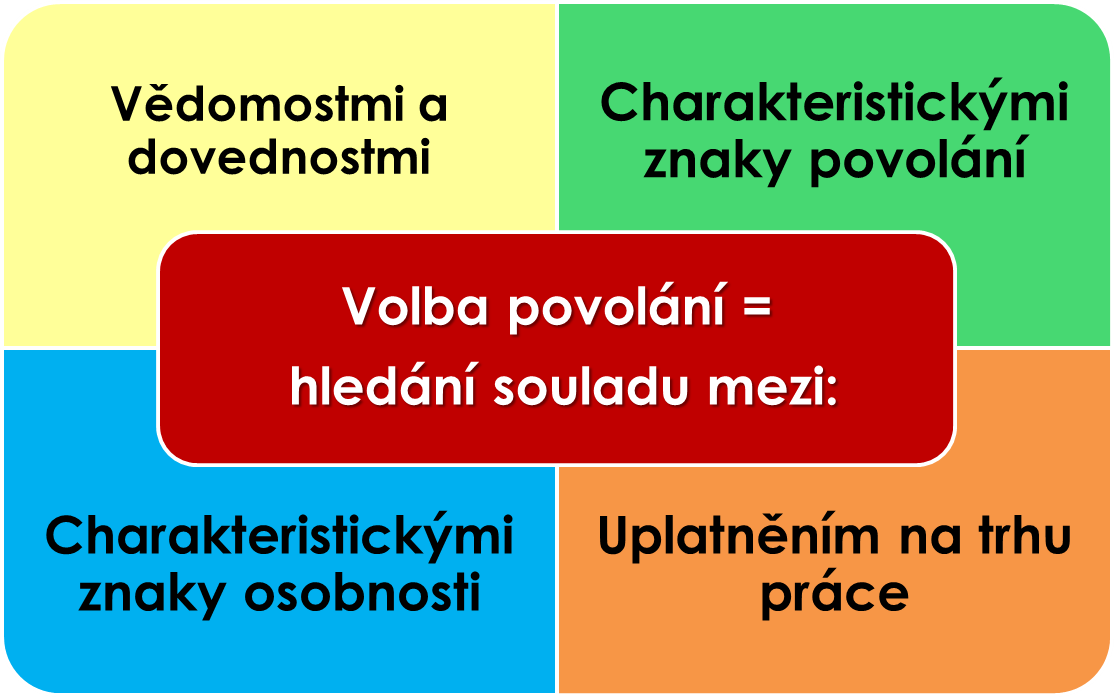 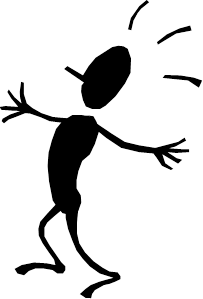 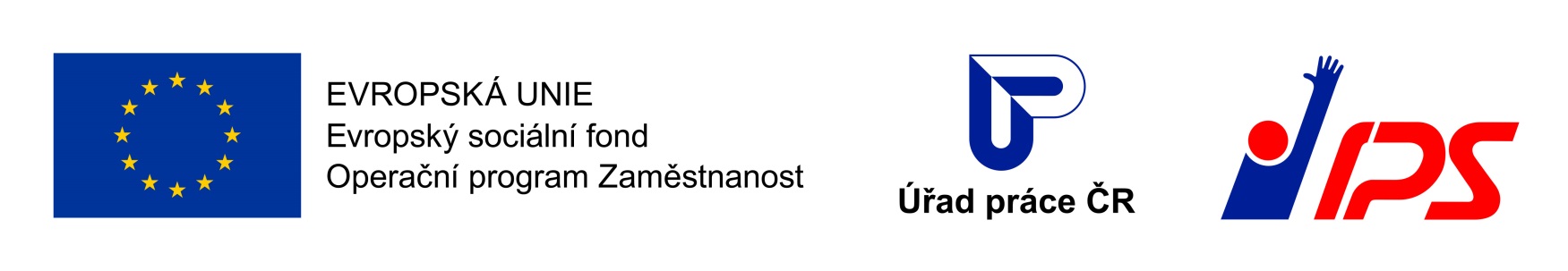 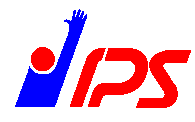 Volba povolání - hledání souladu mezi 2 světy
ČLOVĚK
SVĚT PRÁCE
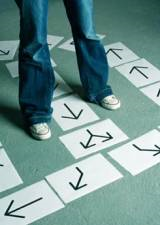 Zájmy
Školní výsledky
Schopnosti
Dovednosti
Osobní vlastnosti
Zdravotní stav
Životní cíle a představy
Zájmy
Školní výsledky
Schopnosti
Dovednosti
Osobní vlastnosti
Zdravotní stav
Životní cíle a představy
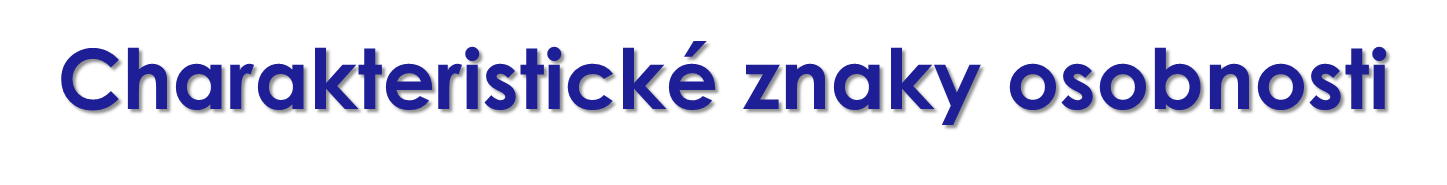 .
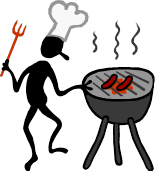 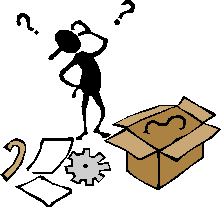 schopnosti 

                                               zájmy

osobní vlastnosti

                                              prospěch

zdravotní stav
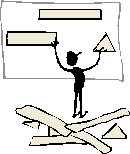 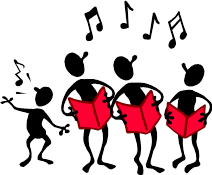 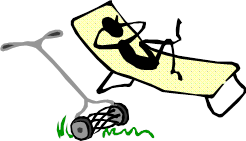 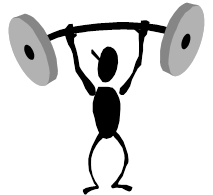 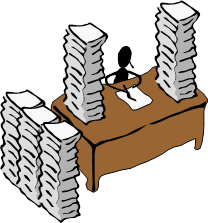 .
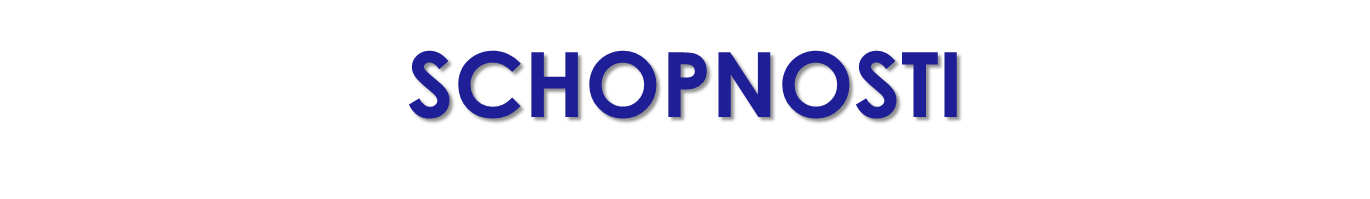 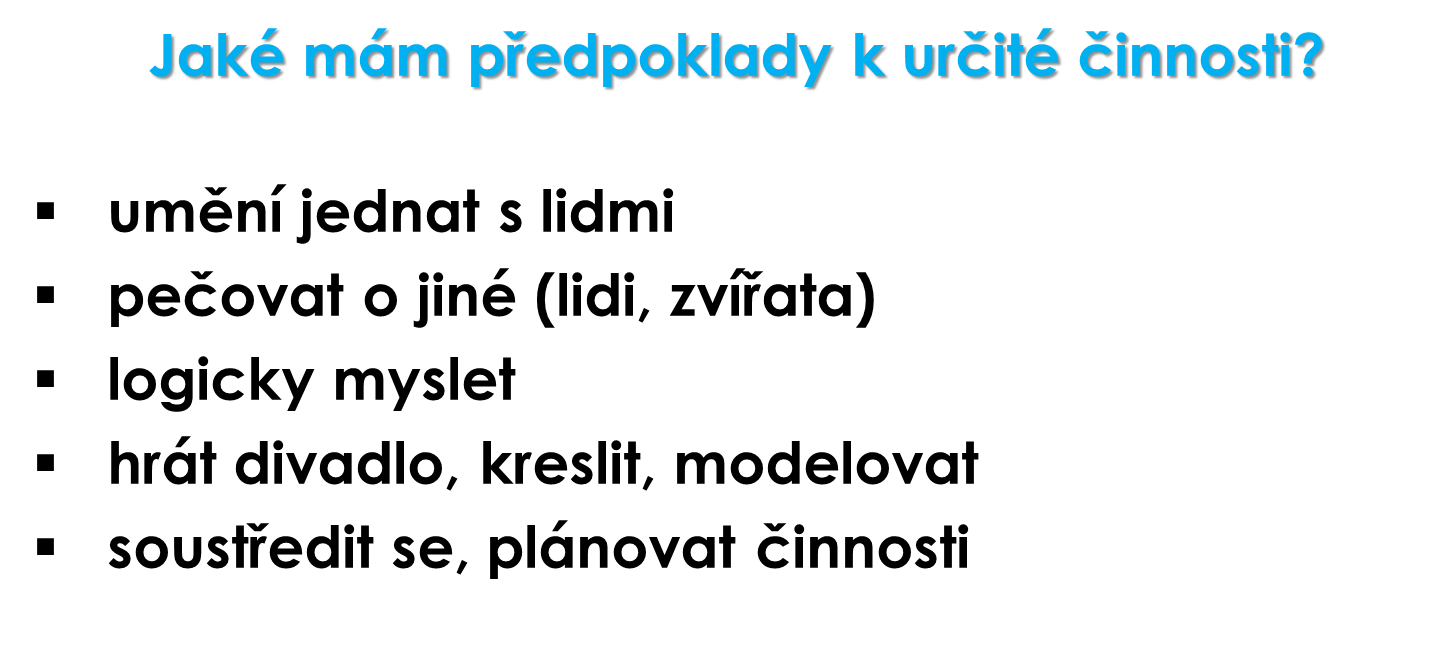 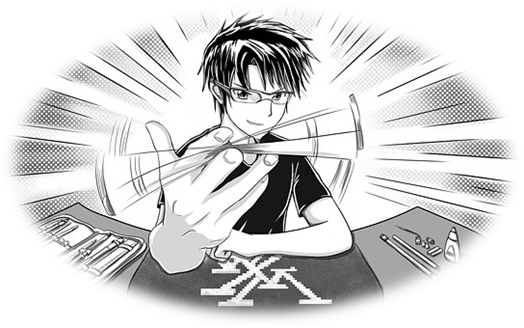 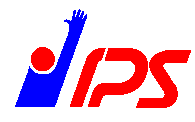 OSOBNÍ VLASTNOSTI
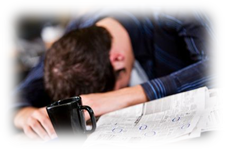 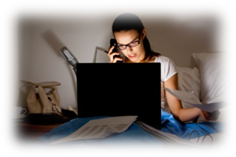 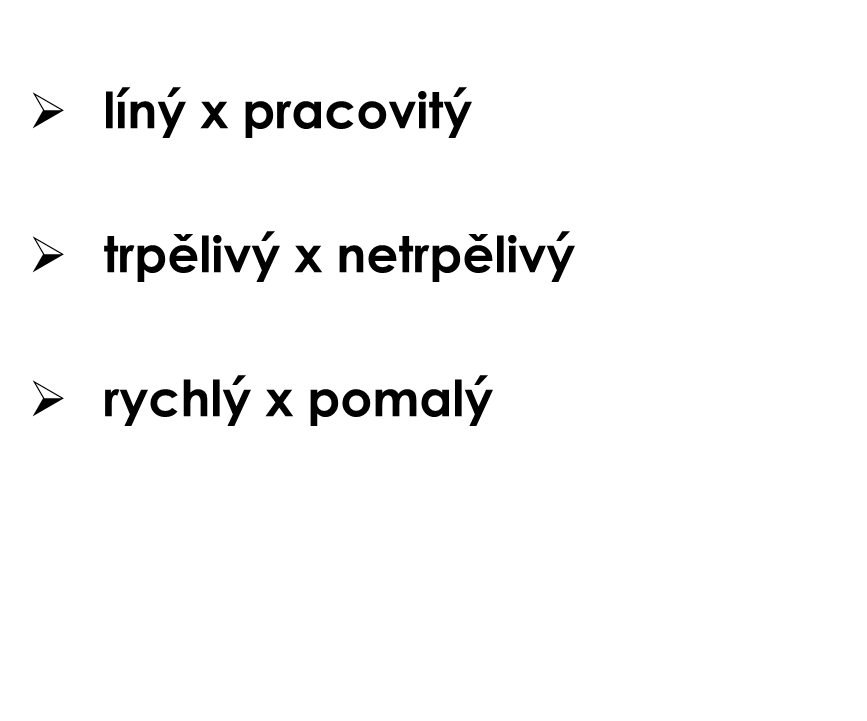 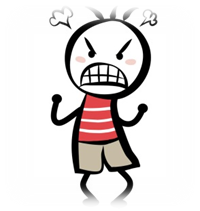 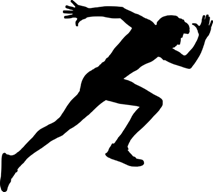 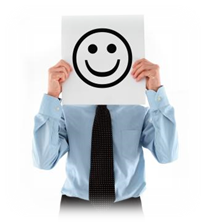 .
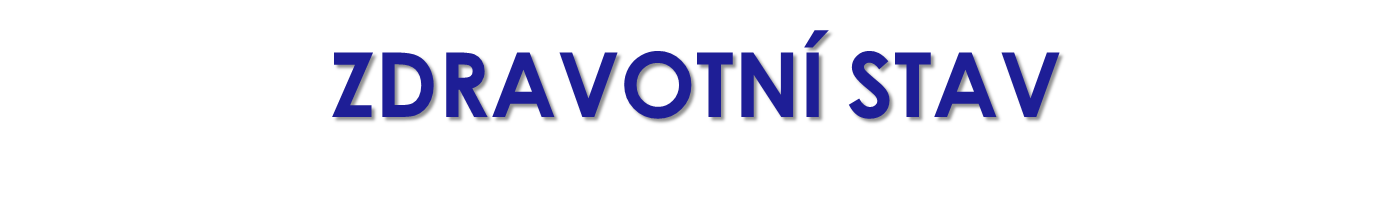 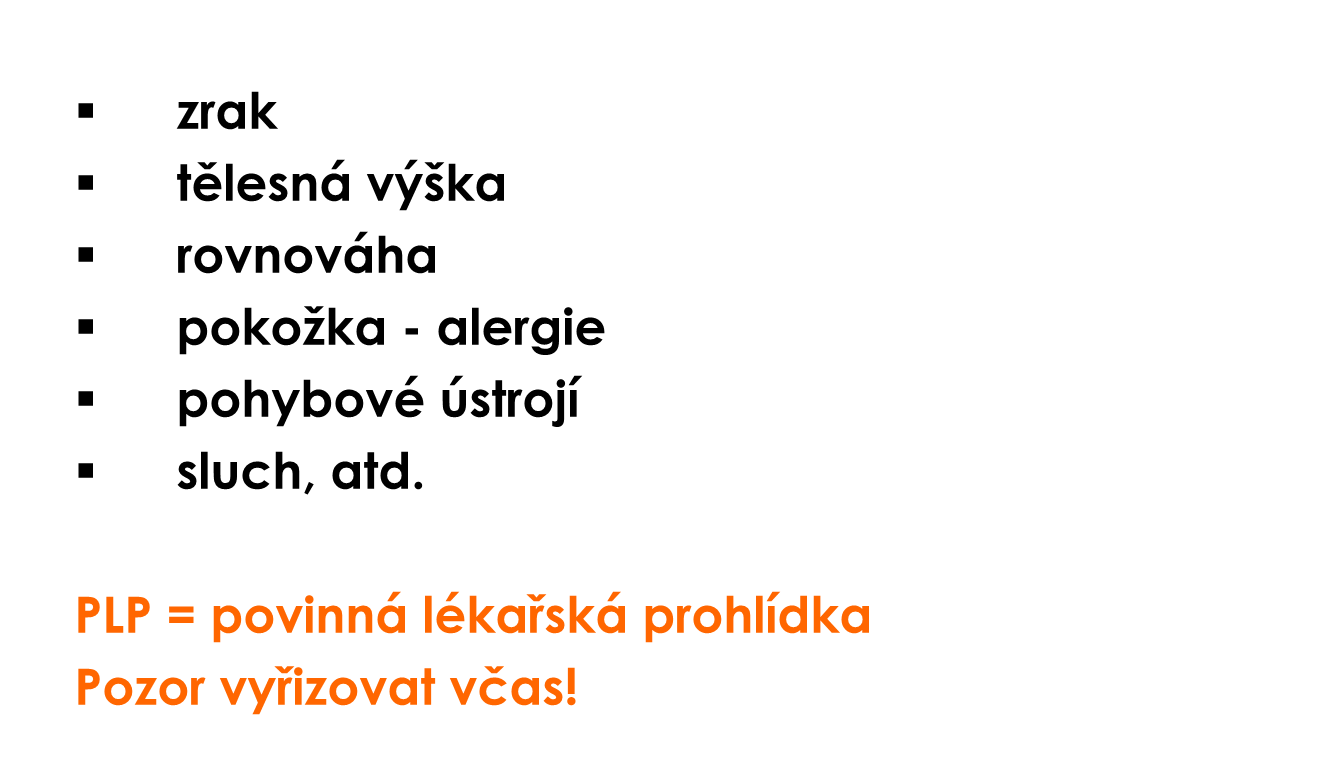 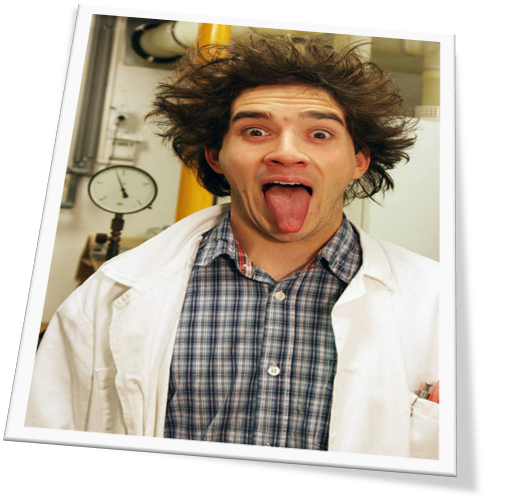 .
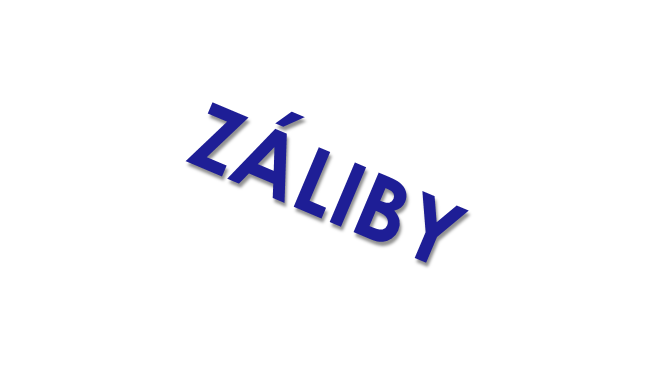 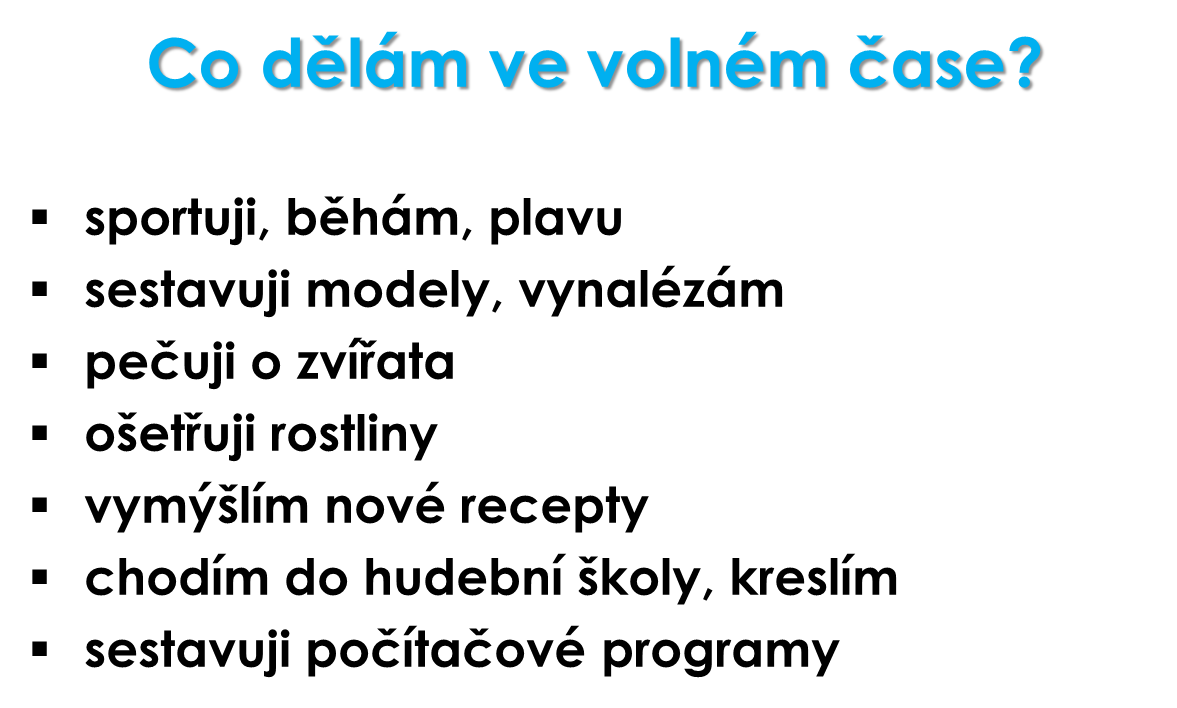 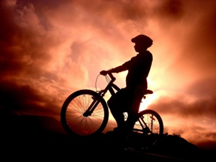 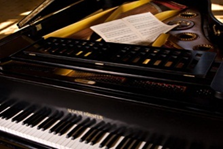 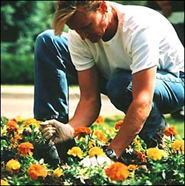 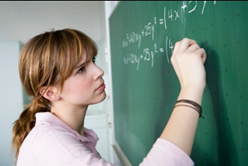 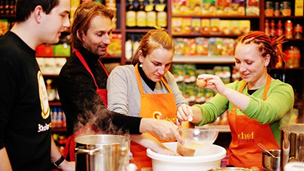 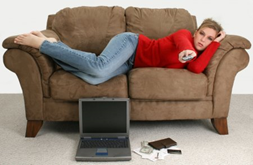 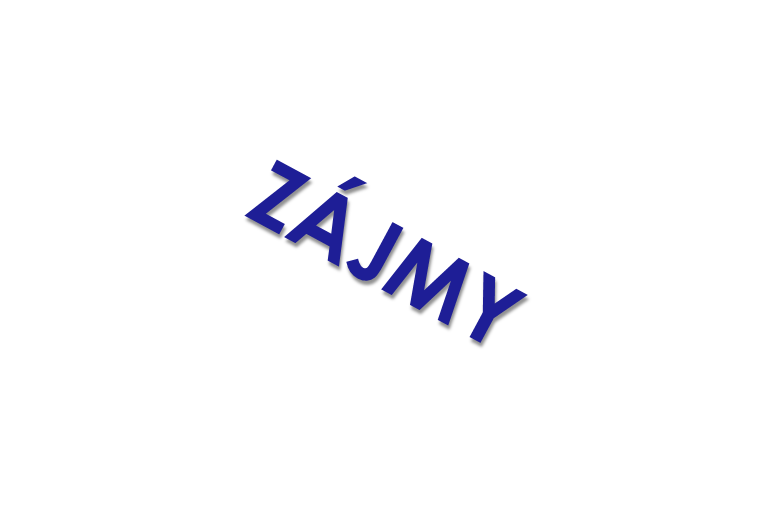 .
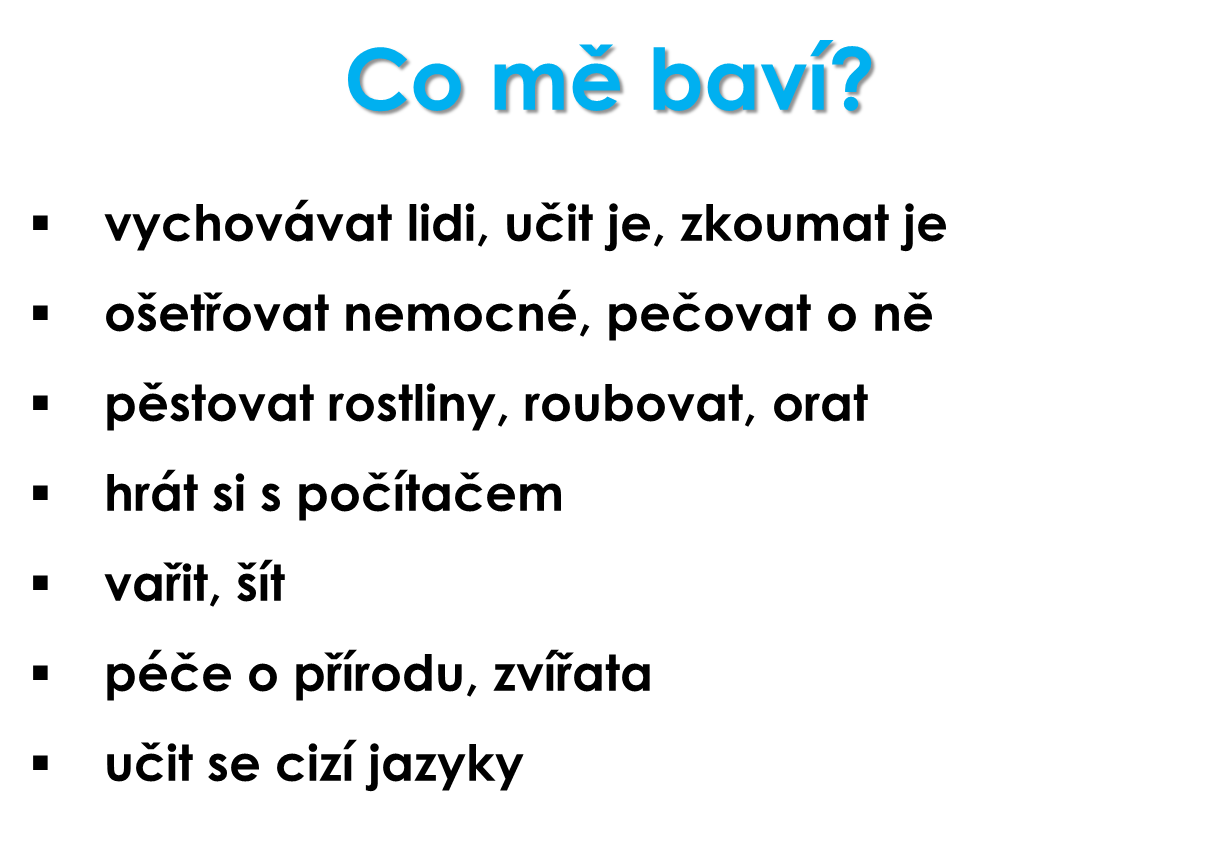 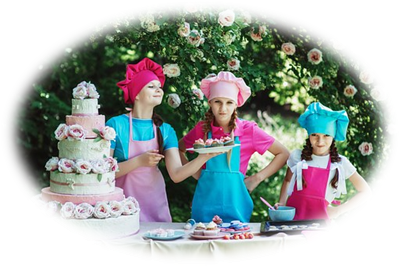 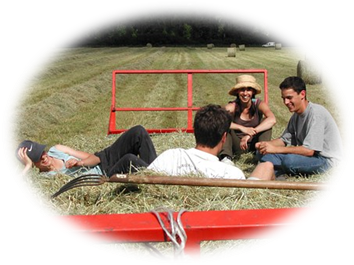 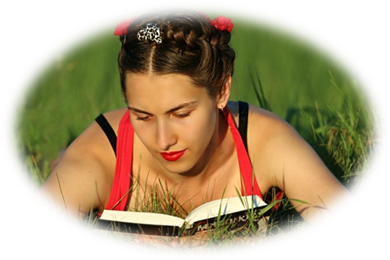 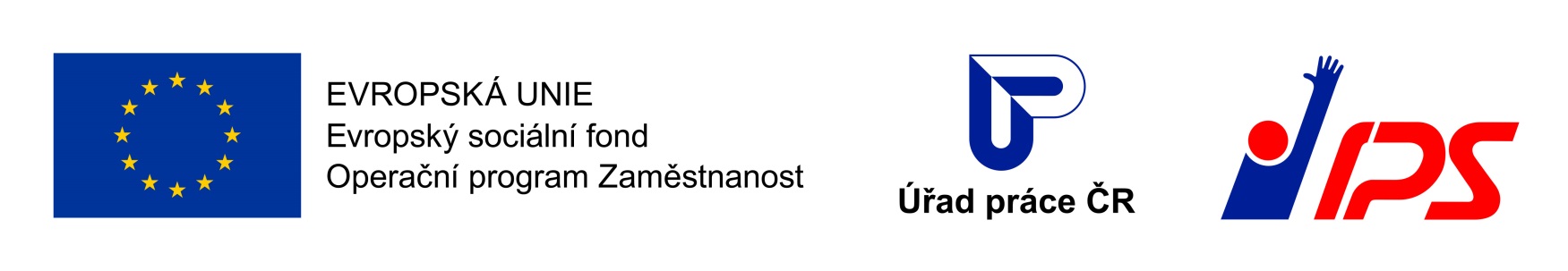 PROSPĚCH
známky lze vždy ještě zlepšit !!!
maturitní obory = přijímací zkouška + prospěch
učební obory = v případě velkého zájmu rozhoduje prospěch
zjisti si informace z loňského roku 
atraktivita oboru SŠ
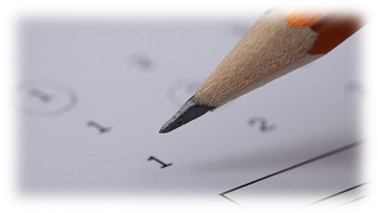 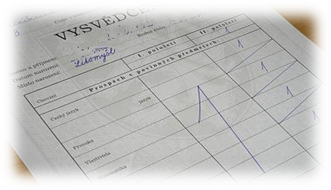 .
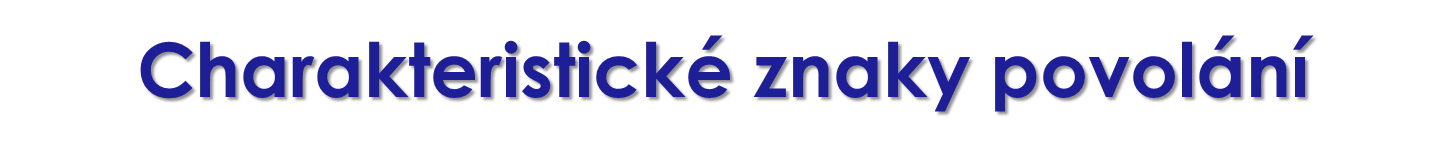 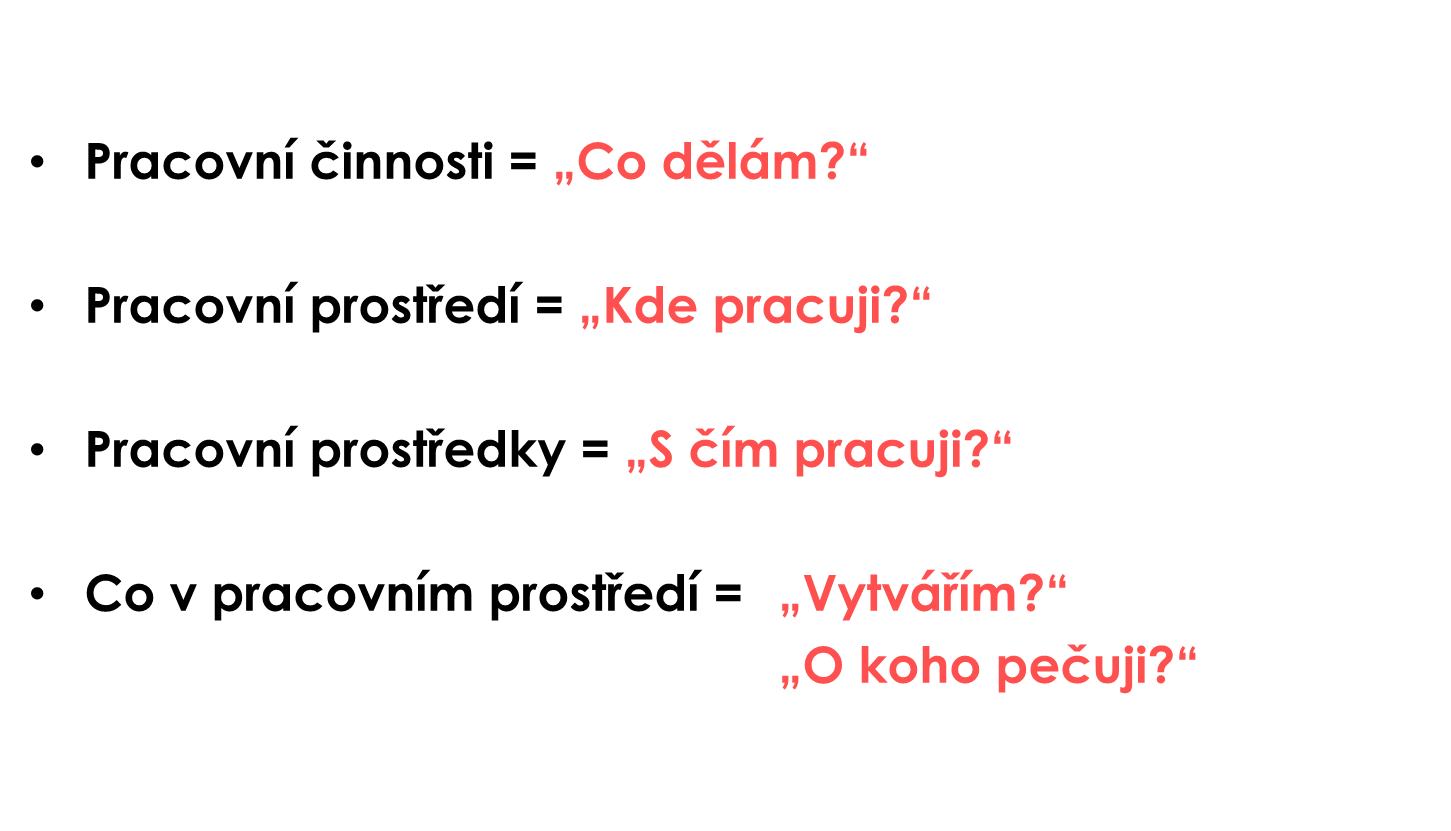 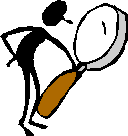 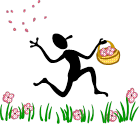 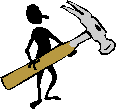 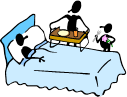 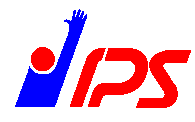 Poptávka na trhu práce - volná pracovní místa
Tradičně velká poptávka je zejména po kvalifikovaných pracovnících technických profesí napříč všemi obory a po řemeslnících - více na www.uradprace.cz (sekce Volná místa) 

Moravskoslezský kraj poskytuje přímou finanční podporu žákům studujícím vybrané řemeslné a technické obory, jejichž absolventi v regionu chybí nejvíce 
více na www.msk.cz (odkaz Školství, sekce Krajská stipendia
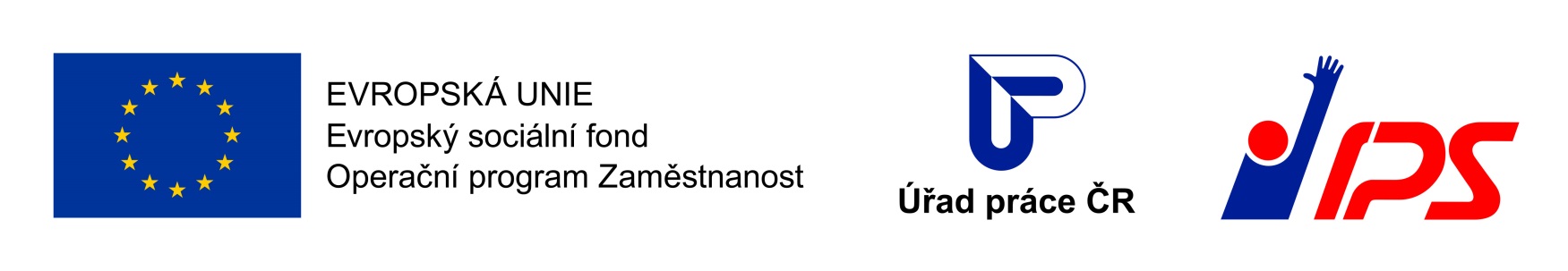 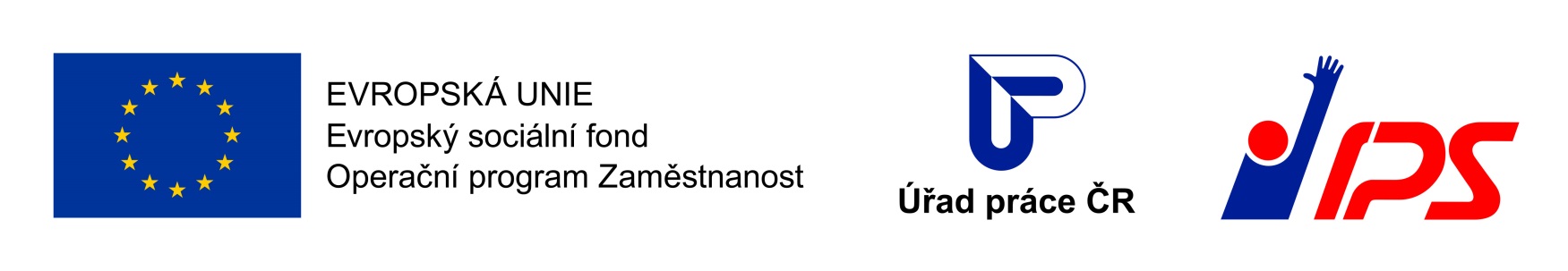 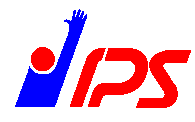 Podíl nezaměstnaných osob v krajích ČR k 31. 10. 2022 (v %)
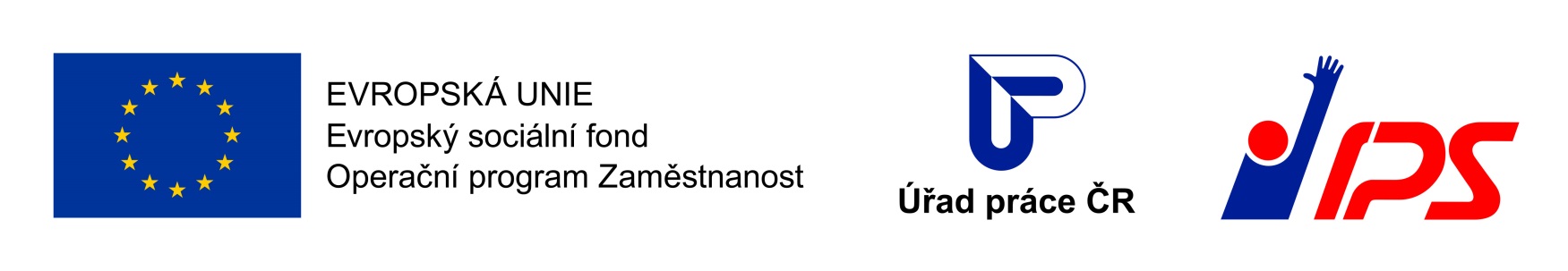 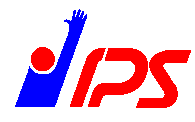 Podíl nezaměstnaných osob v okresech Moravskoslezského kraje a v ČR k 31. 10. 2022
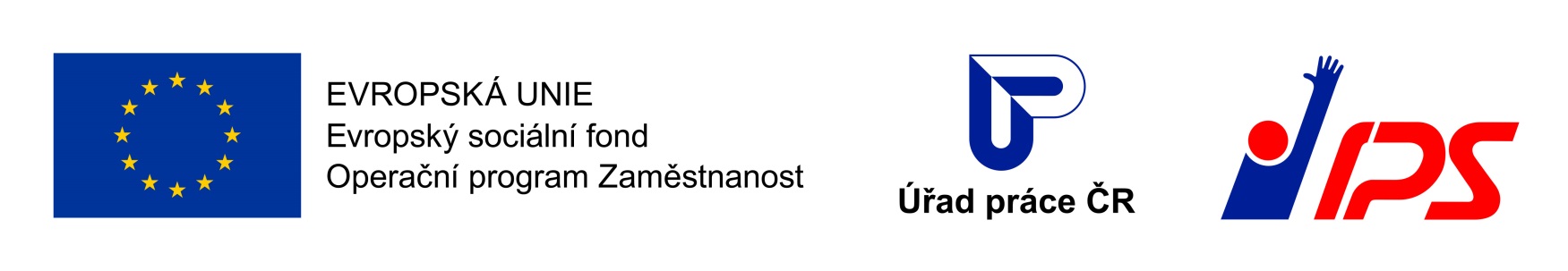 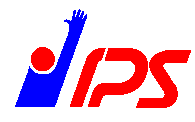 Vývoj podílu nezaměstnaných osob v Moravskoslezském kraji v letech 2018 - 2022 (v %)
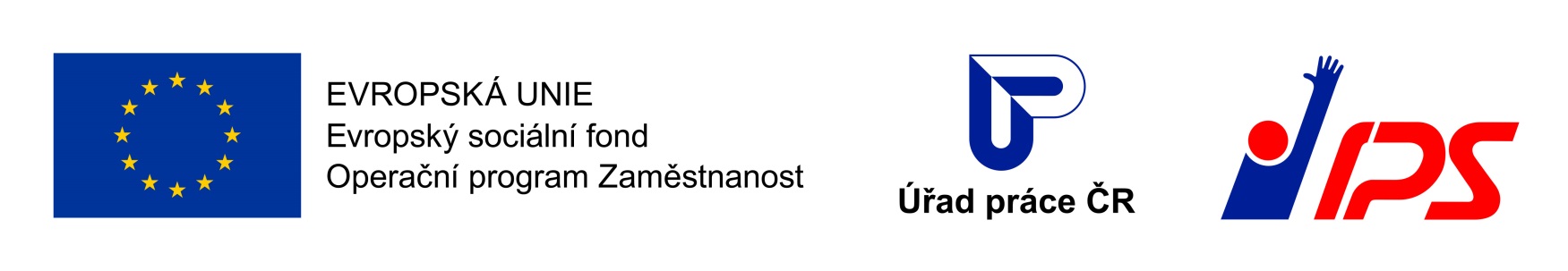 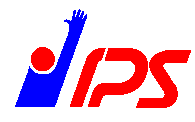 Vývoj počtu uchazečů o zaměstnání a volných míst v Moravskoslezském kraji v letech 2020 - 2022
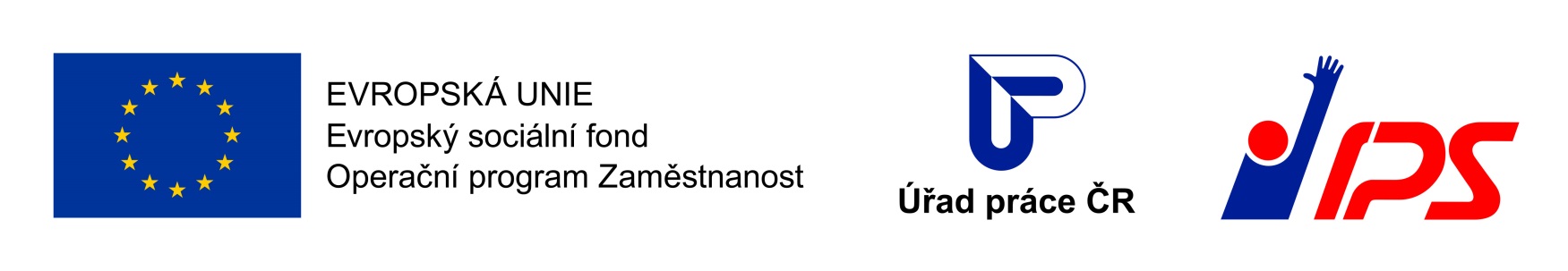 Počet uchazečů o zaměstnání připadajících 
na 1 volné pracovní místo v MSK k 31. 10. 2022
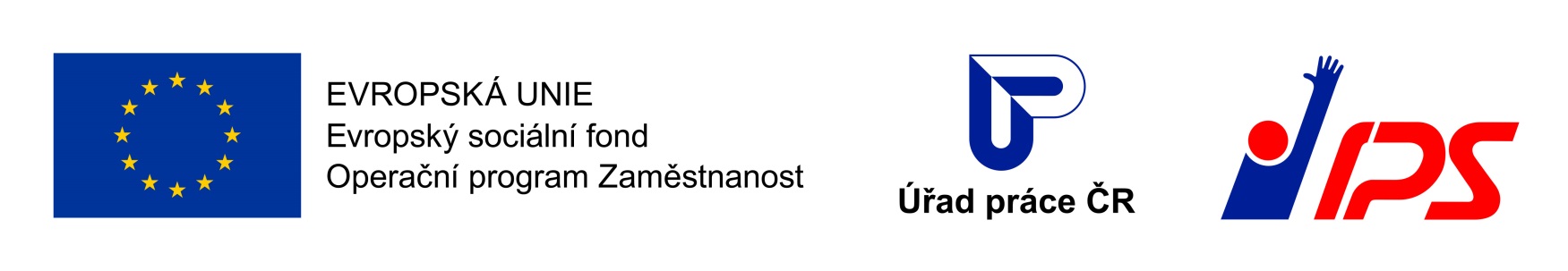 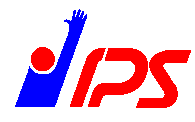 Kurz pro získání základního vzděláníOstrava, Karviná
Příklad studia na ZŠ Gebauerova, Ostrava-Přívoz:
pro zájemce, kteří ukončili školní docházku v jiném než 9. ročníku ZŠ nebo úspěšně ukončili dřívější zvláštní školu
zájemci dodají kopii vysvědčení z posledního uzavřeného ročníku
kurz probíhá formou dálkového studia od září do června
konzultace se konají jednou týdně 
studium je pro zájemce bezplatné
kurz je zakončen závěrečnými zkouškami v podobě písemných testů a prací
absolventi získají doklad o ukončení základního vzdělání
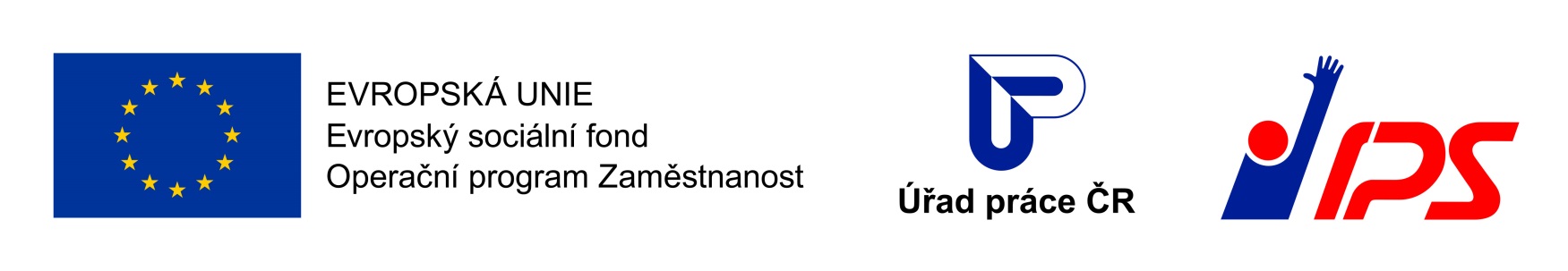 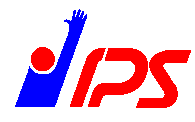 Střední školy
Denní studium
Bez maturity i VL         J,C         2 roky se závěrečnou zkouškou, PŠ 1 a 2
                                                      roky s vysvědčením
Učební obory 		H, E	3 roky - závěrečná zkouška + VL
Maturitní obory      	M,L,K	 4 roky	maturita (některé obory L i s VL)

Nástavbové obory	L	 2 roky	maturita

Zkrácené studium – výuční list  (nejčastěji 1 rok)
Zkrácené studium – maturita	   (nejčastěji 2 roky)
.
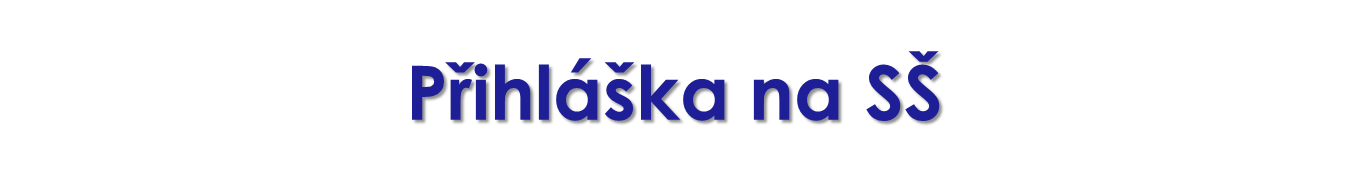 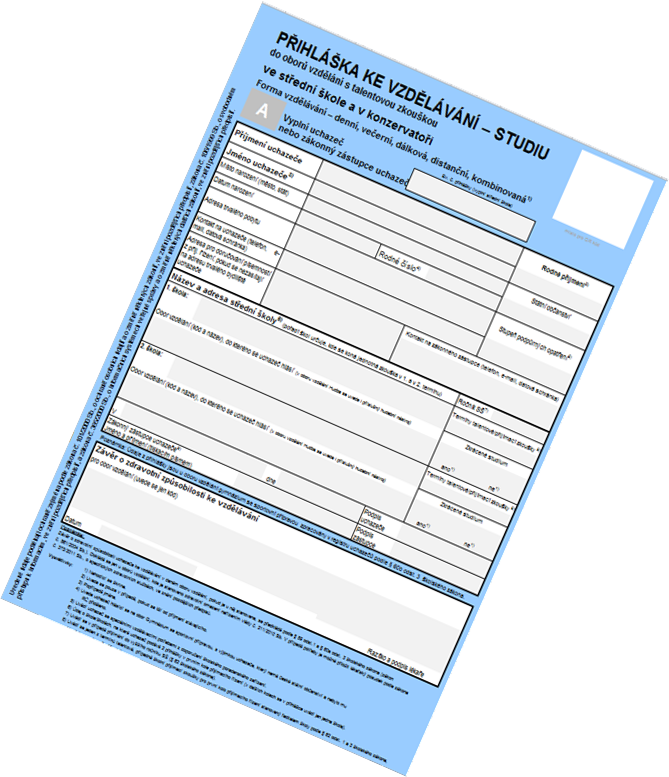 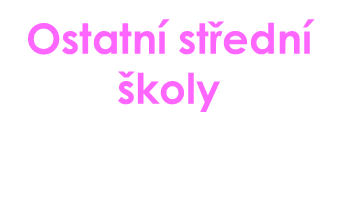 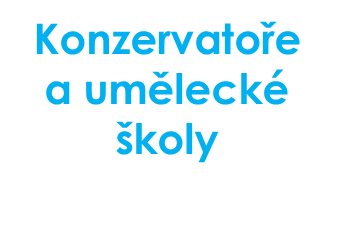 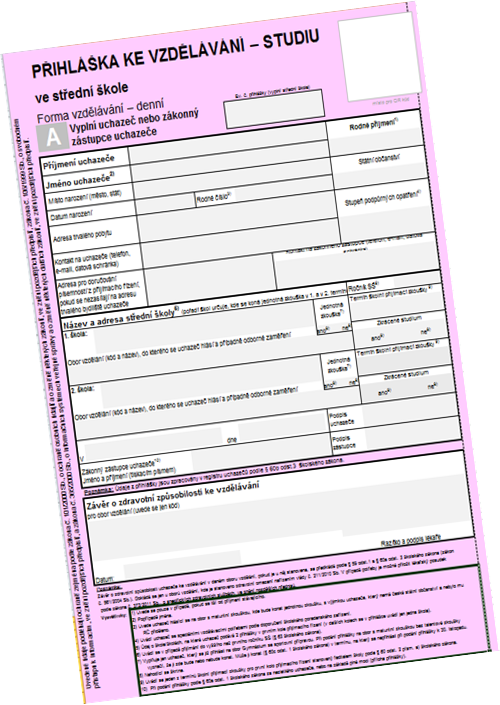 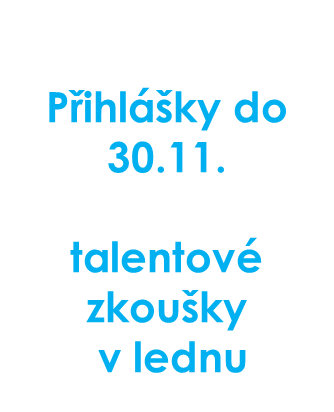 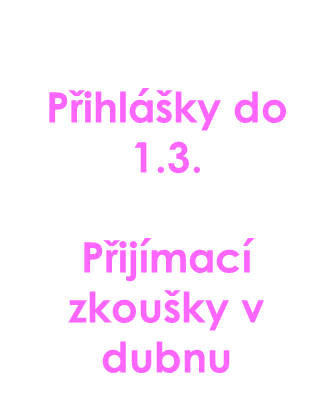 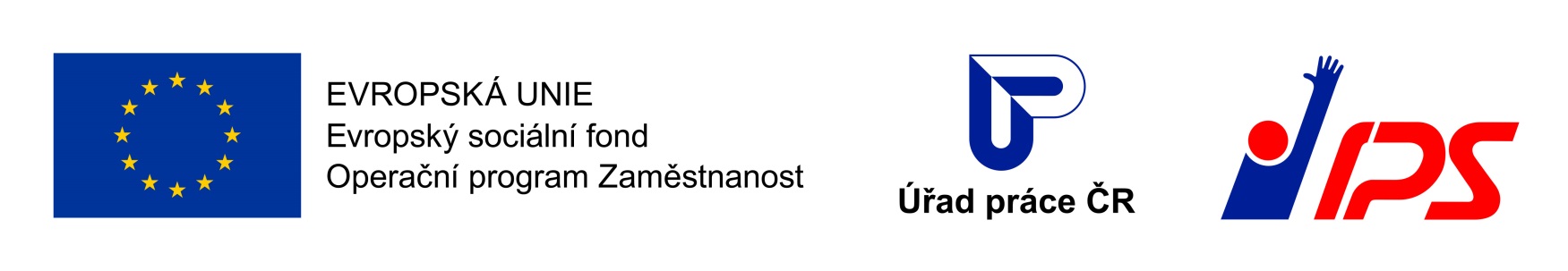 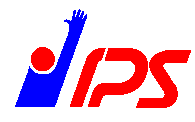 Přijímací řízení na střední školu - stručně
kritéria přijímacího řízení školy zveřejní její ředitel na webových stránkách školy

omluva u přijímací zkoušky pro vážné důvody se dokládá do 3 dnů po jejím konání

do 10 pracovních dnů ode dne oznámení o přijetí se odevzdá na střední školu zápisový lístek 

odvolání se posílá do 3 dnů od převzetí rozhodnutí o nepřijetí

od druhého kola je počet podaných přihlášek neomezen 

volná místa jsou zveřejněna na webových stránkách škol a KÚ
každý může podat až 2 přihlášky na dvě různé školy nebo obory – 1. kolo

k přihlášce se přikládají ověřené kopie vysvědčení ze základní školy (poslední 2 ročníky) a pokud se vyžaduje:
+ potvrzení od lékaře - povinná lékařská prohlídka – (PLP) – stáhnout  podklady na www stránkách
+ potvrzení z Pedagogicko-psychologické poradny nebo SPC (týká se zejména oborů s písmenem „E“ v kódu)  

do 1. 3. 2022 se přihlášky doručí řediteli SŠ (do oborů vzdělání s TZ do 30. 11. 2022)

Obecná kritéria k přijímacímu řízení jsou zveřejněna na stránkách MŠMT (KÚ)
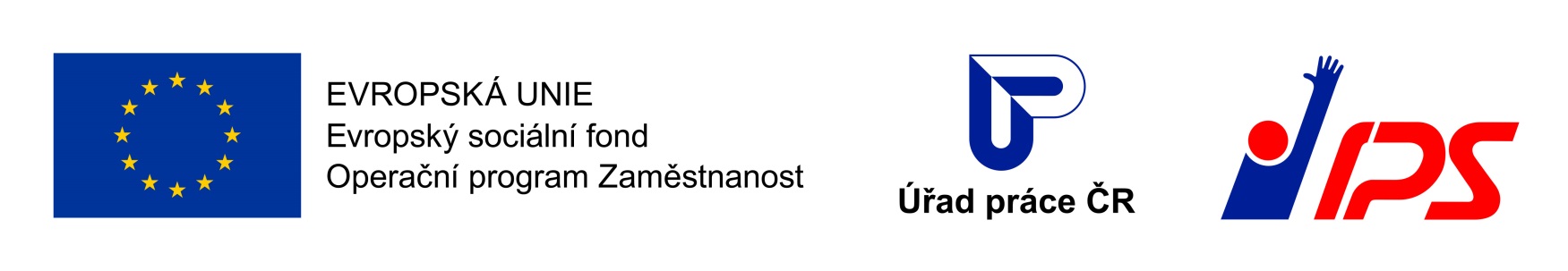 Jednotná zkouška – termíny
Termíny konání jednotné přijímací zkoušky 
ve školním roce 2022/2023:

4leté obory vzdělání: 	1. termín: úterý 13. dubna 2023
(včetně nástavbového studia)	2. termín: středa 14. dubna 2023

6letá a 8letá gymnázia:	1. termín: úterý 17. dubna 2023
	2. termín: středa 18. dubna 2023

náhradní termín je stanoven pro všechny obory vzdělání jednotně:
	1. termín: úterý 10. května 2023
	2. termín: středa 11. května 2023
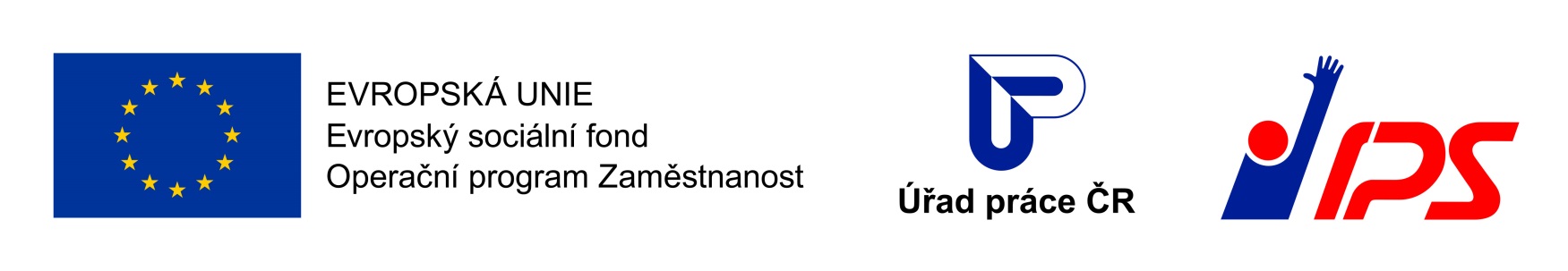 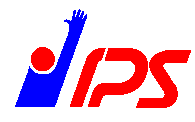 Krajská stipendiapodminky-vyplaceni-krajskych-stipendii_2022.pdf (msk.cz)
ve školním roce 2022/2023 - u denní formy řádného studia
Obory vzdělání podporované motivační a prospěchovou složkou:
Pokrývač, Klempíř, Kominík, Řezník-uzenář, Malíř a lakýrník, Montér suchých staveb, Tesař, Zedník, Pekař, Nástrojař

Obory vzdělání podporované prospěchovou složkou:
Elektrikář, Elektrikář-silnoproud, Elektromechanik pro zařízení a přístroje, Jemný mechanik, Tiskař na polygrafických strojích, Výrobce potravin, Autolakýrník, Autoelektrikář, Karosář, Železničář, Strojník silničních strojů, Ošetřovatel, Zahradník, Mechanik strojů a zařízení, Mechanik seřizovač,  Mechanik instalatérských a elektrotechnických zařízení, Operátor dřevařské a nábytkářské výroby

U vybraných oborů lze získat na stipendiích až 17 000,- za školní rok.
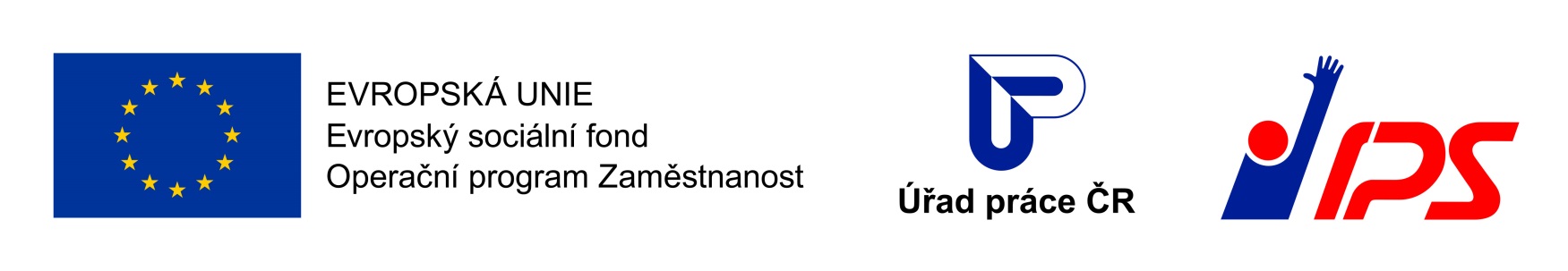 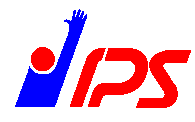 Krajská stipendiapodminky-vyplaceni-krajskych-stipendii_2022.pdf (msk.cz)
Stipendia v organizacích okrajových lokalit kraje
Stipendium ve školách okrajových lokalit kraje zahrnuje jak motivační, tak prospěchovou složku.
Podporované školy a obory
Střední škola, Jablunkov, příspěvková organizace
Obory: Dopravní prostředky, Mechanik opravář motorových vozidel, Opravář zemědělských strojů, Kuchař – číšník

Střední odborná škola a Základní škola, Město Albrechtice, příspěvková organizace
Obory: Strojní mechanik, Zemědělec – farmář, Zahradník, Kuchař – číšník

Gymnázium a Střední odborná škola, Rýmařov, příspěvková organizace
Obory: Opravář zemědělských strojů, Kuchař – číšník, Masér sportovní a rekondiční

Střední škola, Odry, příspěvková organizace
Obory: Mechanik opravář motorových vozidel, Kuchař – číšník
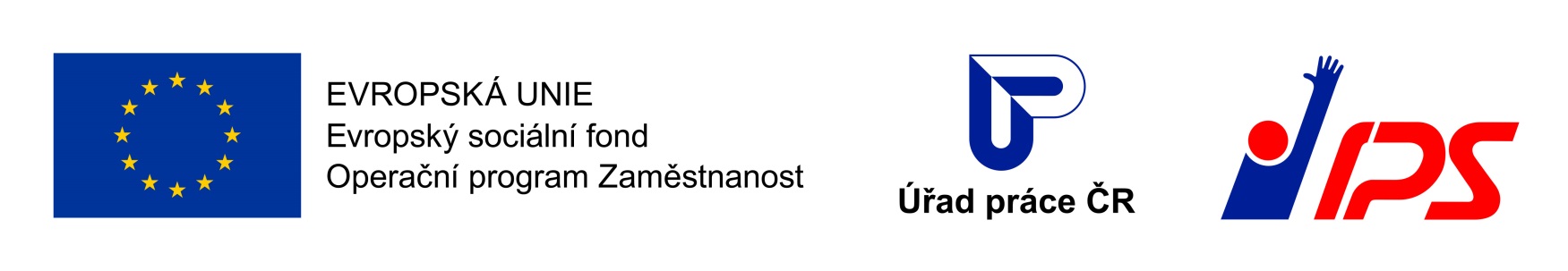 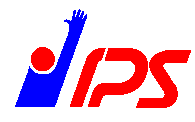 Informace na internetu
www.uradprace.cz  - informace z úřadů práce, statistiky, informace o školách a oborech, volná pracovní místa, vzory životopisů, informace se sociální tématikou, Eures poradenství  (práce v zemích EU, Švýcarska), 
www.infoabsolvent.cz - informační systém o uplatnění absolventů na trhu práce, výběr podle oboru, školy, povolání, videa, Profitest
www.atlasskolstvi.cz - vyhledávání škol a oborů v ČR 
www.nsp.cz  - Národní soustava povolání (NSP) 
www.msk.cz - informace o přijímacím řízení, volná místa po 1.kole, Řemeslo má respekt, Krajská stipendia 
www.mujzivotposkole.cz - aplikace vhodná k volbě budoucí kariéry
https://cesta k zamestnani.cz - aplikace pomáhá najít si svou cestu k zaměstnání vhodná k volbě budoucí kariéry
www.cermat.cz  - jednotné přijímací zkoušky na maturitní obory 
www.jobhub.cz - vše pro rozvoj kariéry na jednom místě
https://karierko.cz – kariérní platforma pro studenty
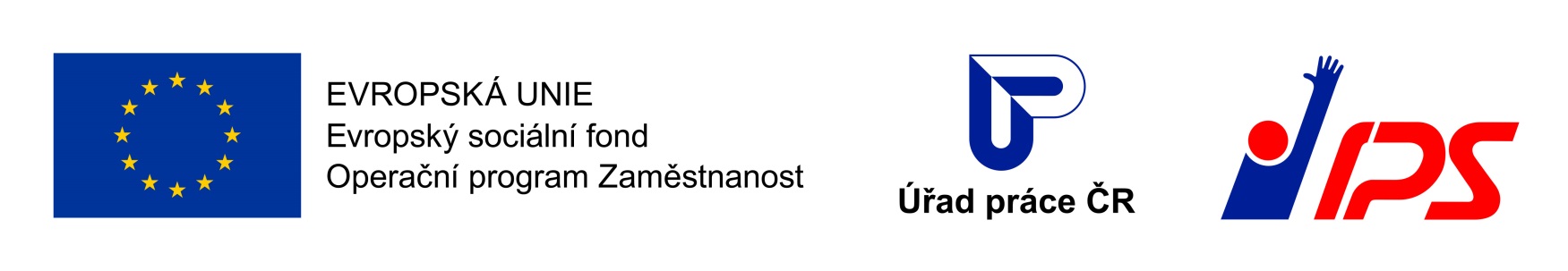 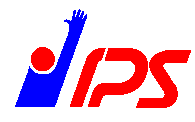 www.infoabsolvent.cz
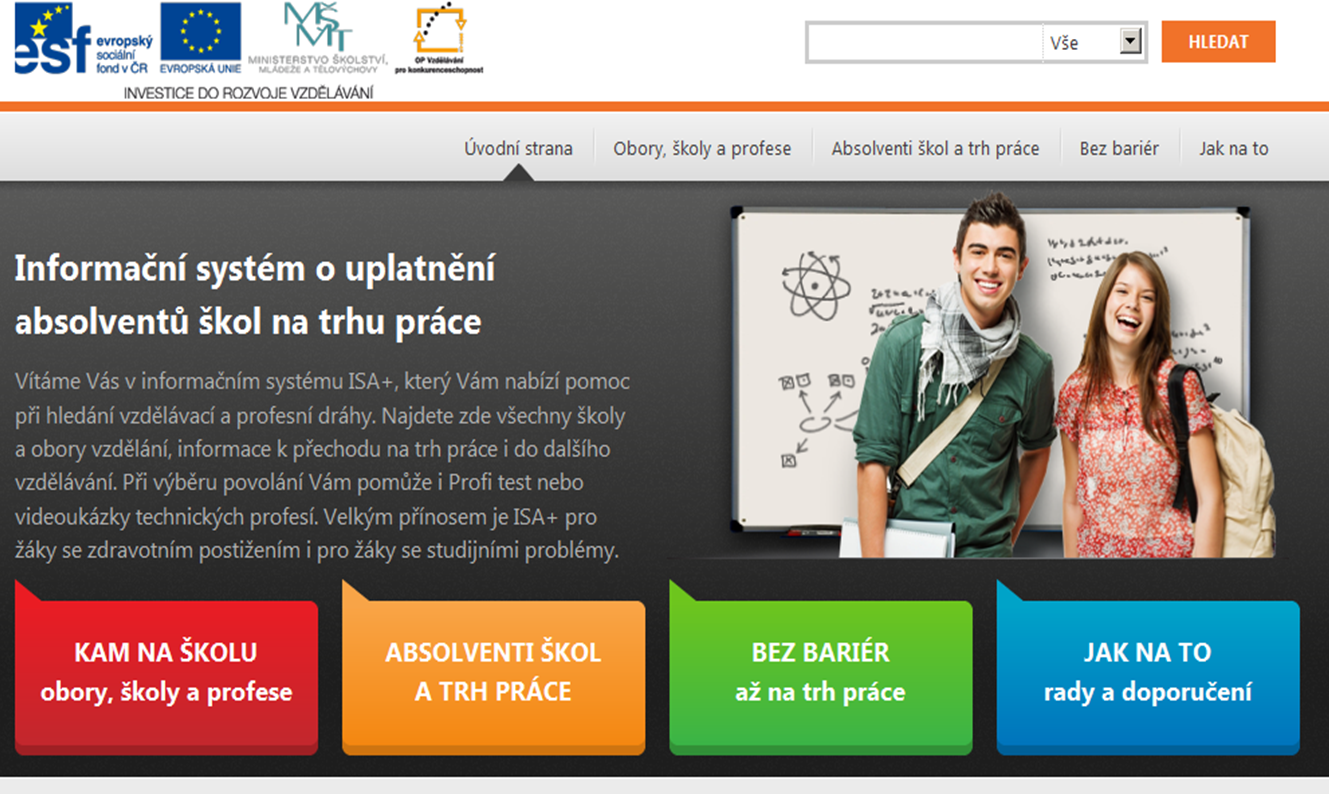 KAM NA ŠKOLUobory, školy a profese
Výběr podle oboru 
Výběr podle školy 
Výběr podle povolání 
Výběr podle videa
Výběr podle obrázků
Výběr podle činností a pracovišť 
Profitest
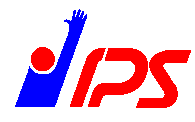 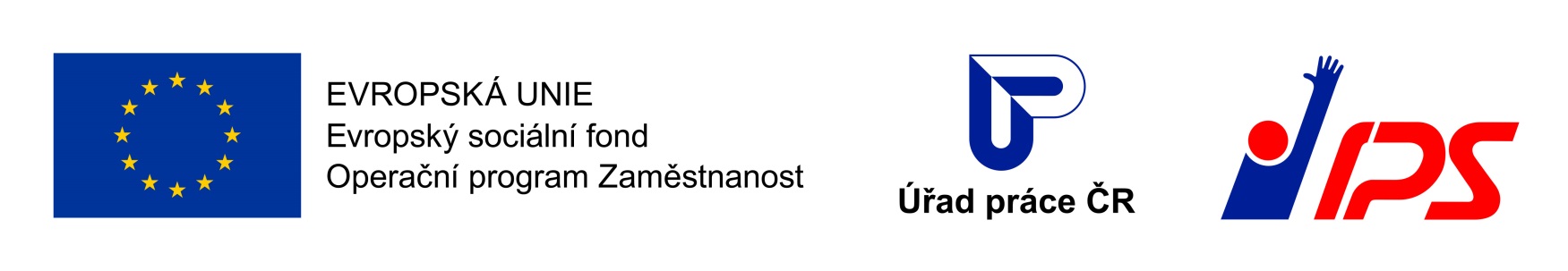 Informace o školách www.atlasskolstvi.cz
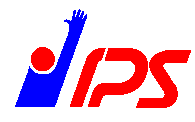 Informace o povoláních www.nsp.cz
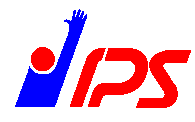 Řemeslo má respekt  www.remeslomarespekt.cz
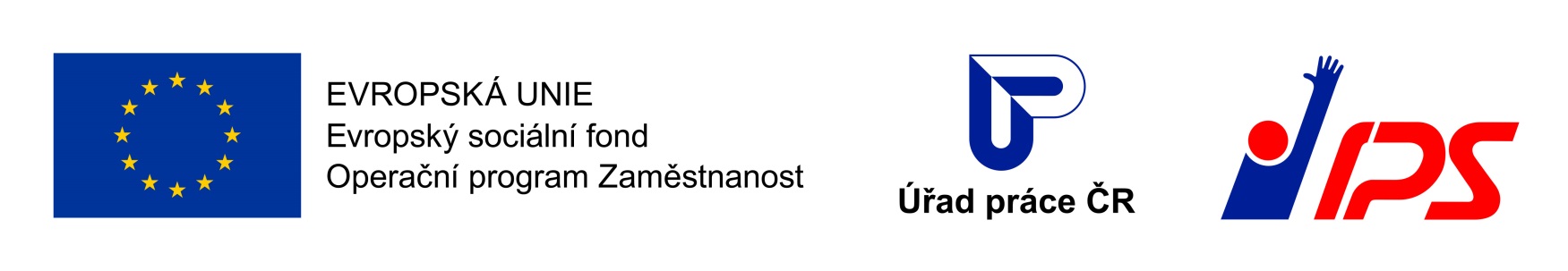 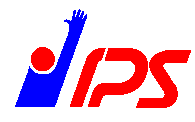 Aplikace vhodná při volbě budoucí kariéry www.mujzivotposkole.cz
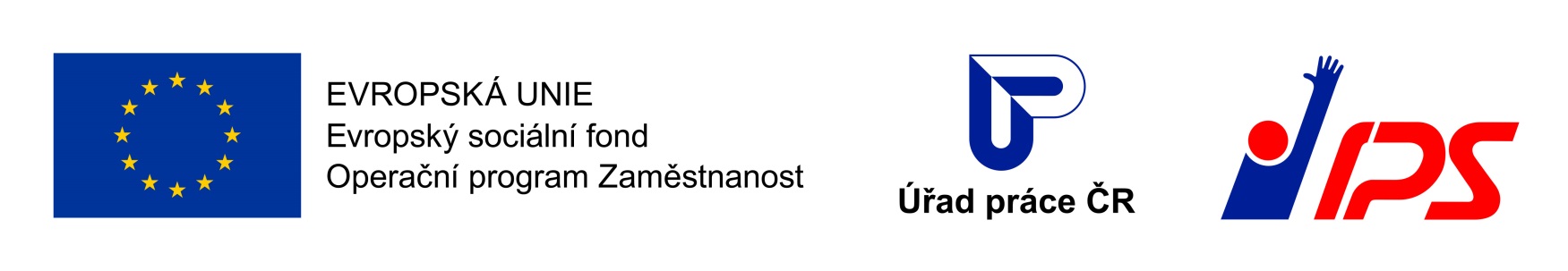 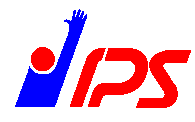 Aplikace, která pomáhá najít si svou cestu k zaměstnání   https://cestakzamestnani.cz
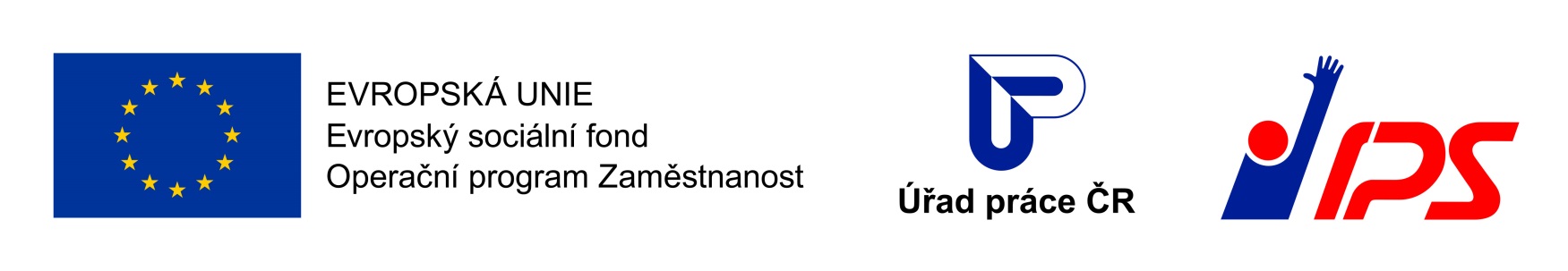 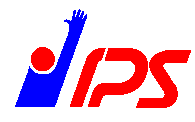 Soutěž pro žáky 2. stupně ZŠ a SŠ v Moravskoslezském kraji
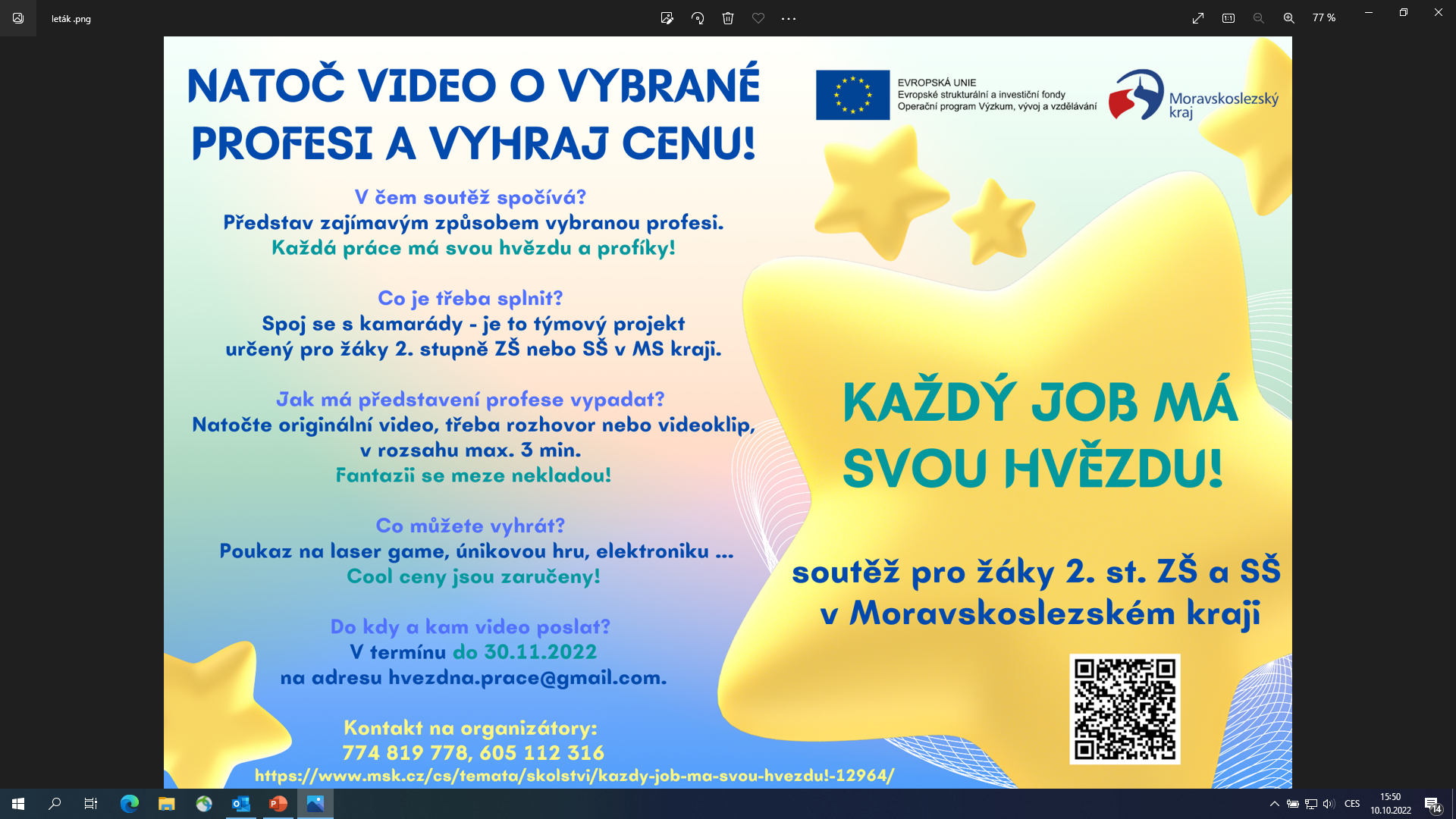 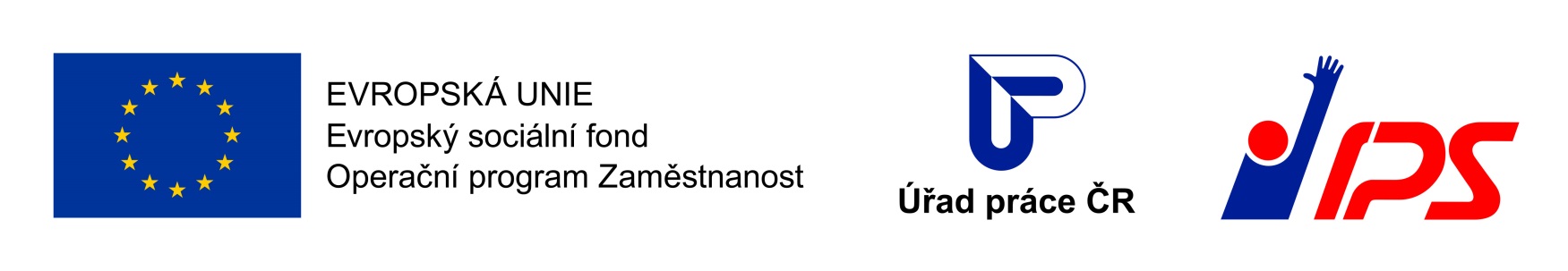 Beseda o vojenském školství a práci v armádě pro základní a střední školy
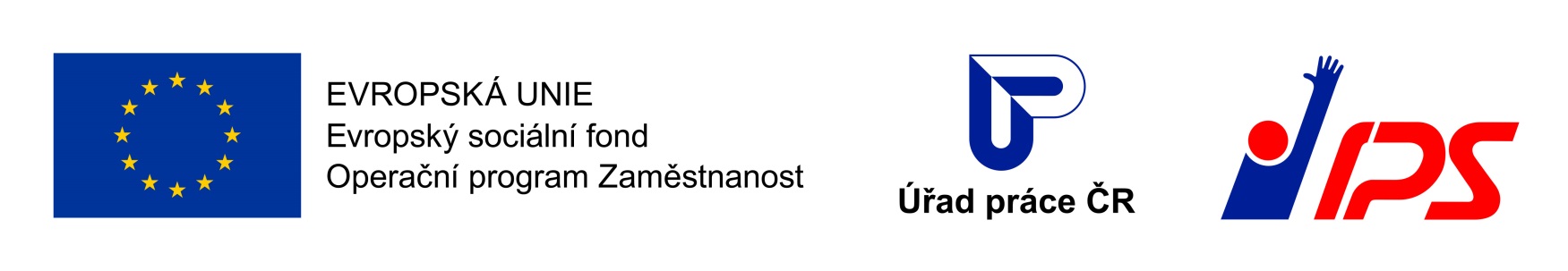 Nevíte si rady s výběrem školy a budoucího povolání? Chcete zjistit informace o školách nebo trhu práce? Máte dotazy k prezentaci?  Spojte se s námi online!Těšíme se na Vás!
Informační a poradenská  střediska pro volbu a změnu povolání Bruntál, Frýdek-Místek, Třinec, Karviná, Havířov, Nový Jičín, Opava a Ostrava

Kontakt:
https://www.uradprace.cz/web/cz/informacni_poradenske_stredisko_ostrava


Úřad práce České republiky – Krajská pobočka v Ostravě
https://www.uradprace.cz/

Služby IPS jsou bezplatné! 
Na individuální konzultaci je potřeba se předem objednat!
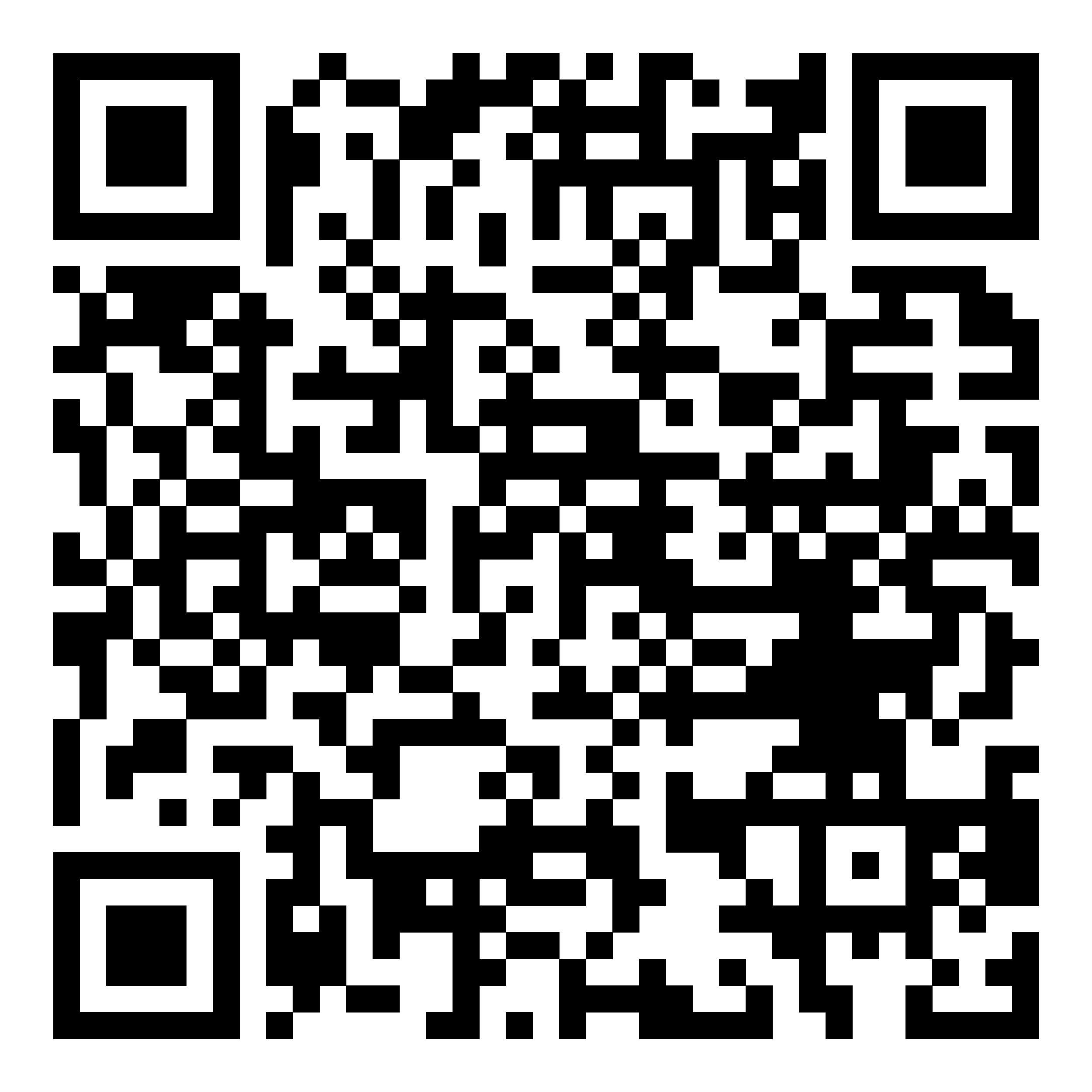